LA NUTRICIÓ HUMANA
Autor pictogrames: Sergio Palao Procedència: ARASAAC (http://arasaac.org) Llicencia: CC (BY-NC-SA)
Propietat: Govern d’Aragó Editat: Fundació ADIMIR.
LA NUTRICIÓ  HUMANA
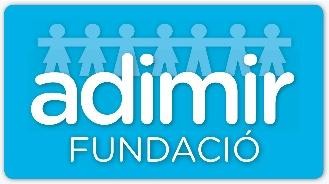 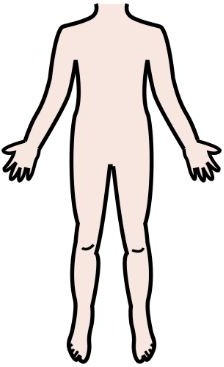 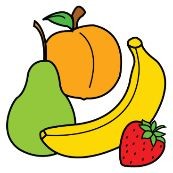 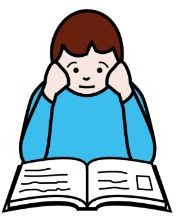 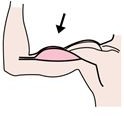 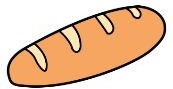 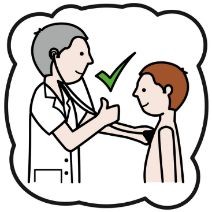 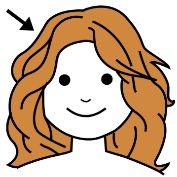 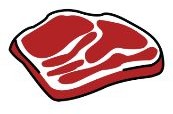 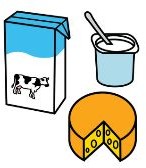 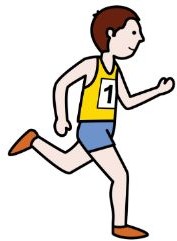 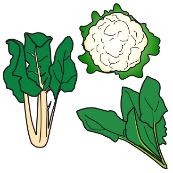 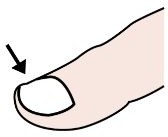 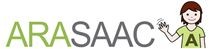 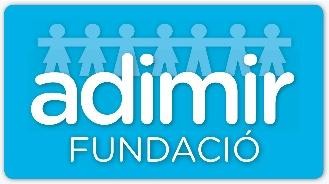 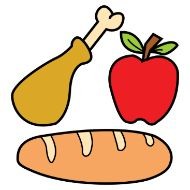 QUÈ ENS APORTEN ELS ALIMENTS ?
1-MATÈRIA PER CONSTRUIR ELS TEIXITS DEL COS.
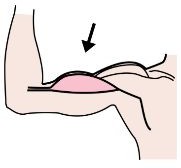 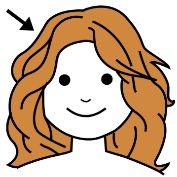 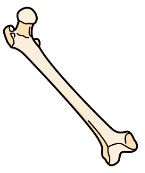 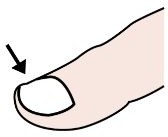 2-ENERGIA PER FER LES ACCIONS DE LA VIDA DIÀRIA.
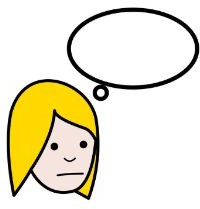 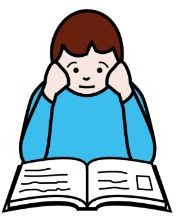 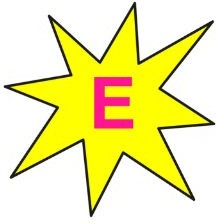 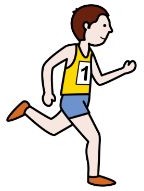 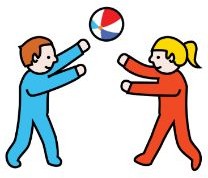 3-ELEMENTS QUE ENS AJUDEN A SENTIR SANS.
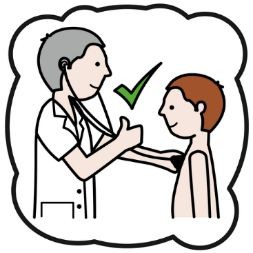 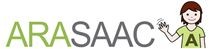 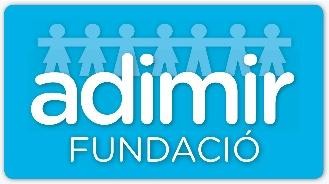 SUBSTÀNCIES NUTRITIVES.
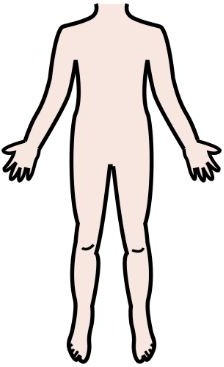 PROTEÏNES
AQUELLES QUE EL COS APROFITA.
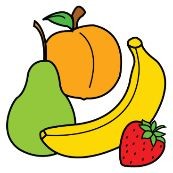 HIDRATS DE CARBONI I GREIXOS
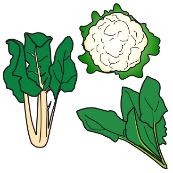 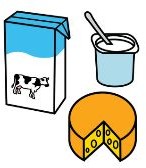 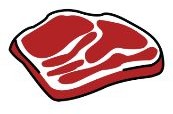 ALIMENTS
VITAMINES, MINERALS, AIGUA I FIBRA
LES SUBSTÀNCIES NUTRITIVES REALITZEN FUNCIONS DIFERENTS EN EL NOSTRE COS.
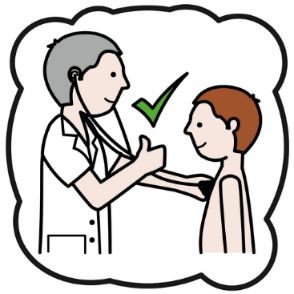 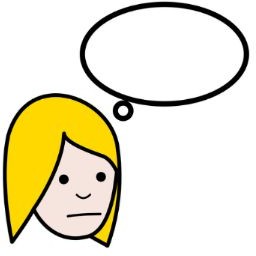 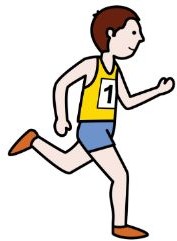 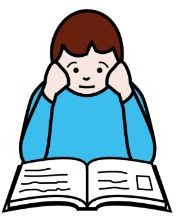 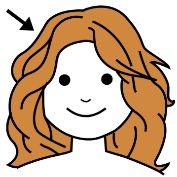 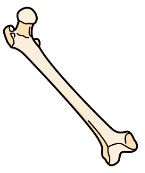 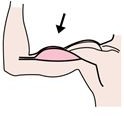 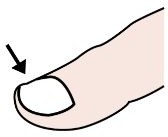 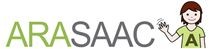 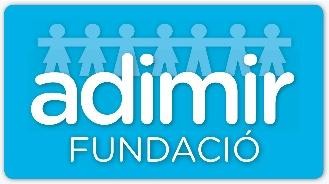 EXISTEIXEN TRES TIPOS DIFERENTS
D’ ALIMENTS
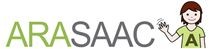 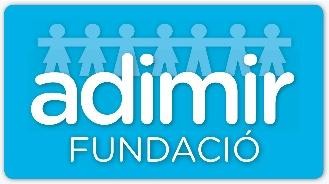 1- ALIMENTS CONSTRUCTORS.
PER EXEMPLE :OUS, PEIX, CARN, LLEGUMS I LACTIS.


MATÈRIA PER CONSTRUIR ELS TEIXITS DEL COS.
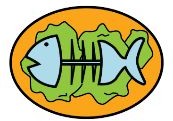 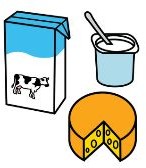 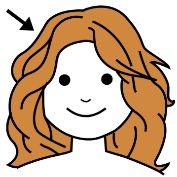 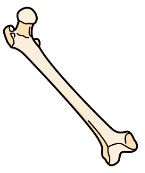 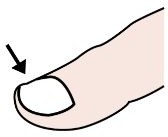 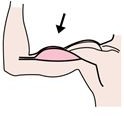 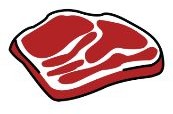 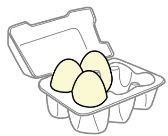 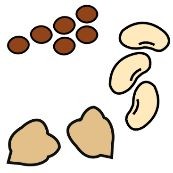 APORTEN PROTEÏNES
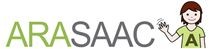 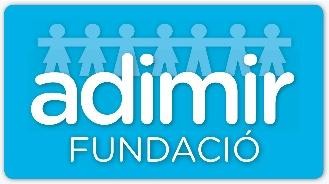 2-ALIMENT ENERGÈTIS:
PER EXEMPLE : PA, PASTA, PATATES, ARRÒS, OLI I XOCOLATA.
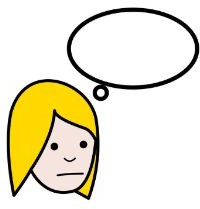 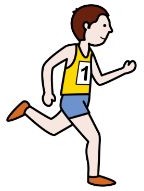 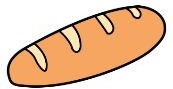 ENERGIA
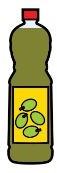 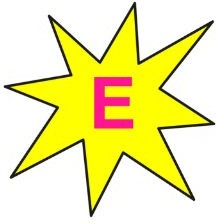 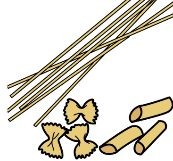 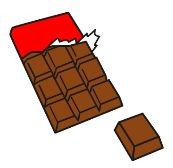 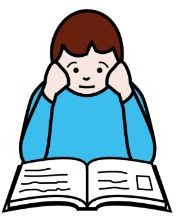 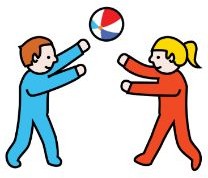 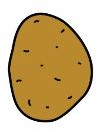 APORTEN HIDRATS DE CARBONI I GREIXOS
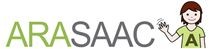 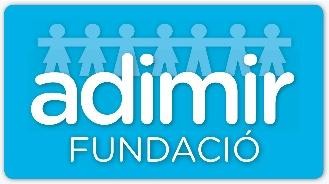 3-ALIMENTS REGULADORS O REGENERADORS.
PER EXEMPLE: FRUITES I VERDURES.
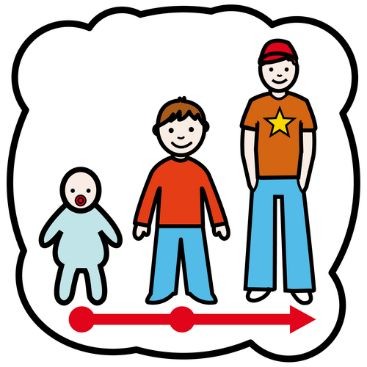 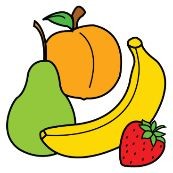 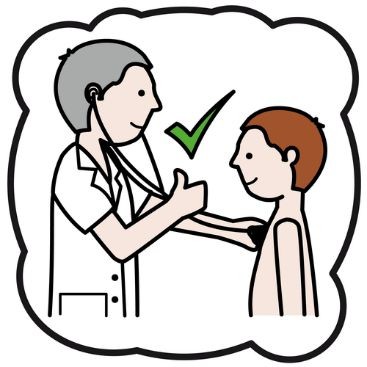 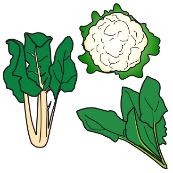 APORTEN VITAMINES, AIGUA, FIBRA I MINERALS
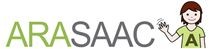 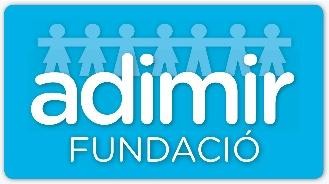 L’APARELL DIGESTIU
L’APARELL DIGESTIU FA LA DIGESTIÓ.
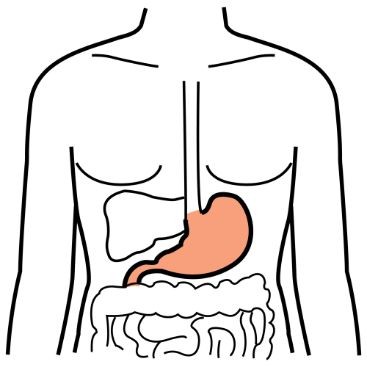 LA DIGESTIÓ TRANSFORMEN ELS ALIMENTS EN
SUBSTÀCIES NUTRITIVES
ALIMENTS
SUBSTÀNCIES NUTRITIVES
PROTEÏNES
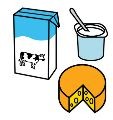 DIGESTIÓ
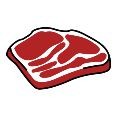 HIDRATS DE CARBONI I GREIXOS

VITAMINES, AIGUA, FIBRA I MINERALS
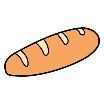 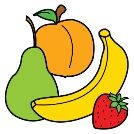 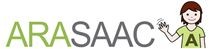 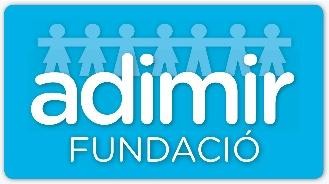 L’APARELL RESPIRATORI
INSPIRACIÓ

LA RESPIRACIÓ CAPTA OXIGEN DE L’AIRE.

EXPIRACIÓ

EXPULSA DIÒXID DE CARBONI.
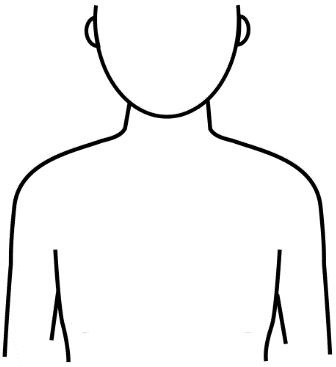 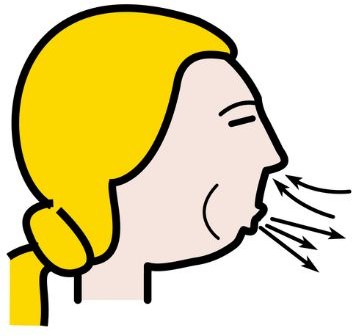 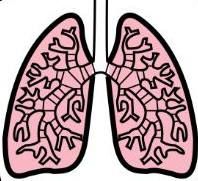 EL OXIGEN ARRIBA ALS PULMONS ON BARREJA AMB LA SANG.
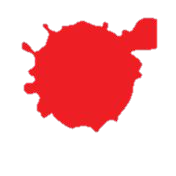 LA SANG TRANSPORTA EL OXIGEN PER TOT EL COS
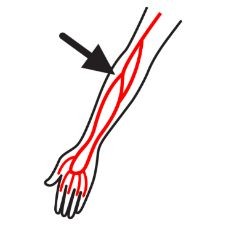 SENSE OXIGEN NO HI HA VIDA
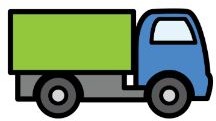 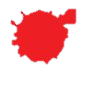 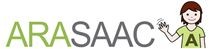 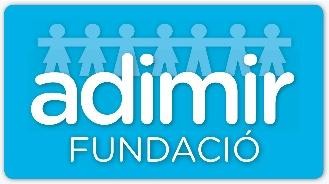 L’APARELL CIRCULATORI
L’APARELL CIRCULATORI S’ENCARREGA DE PORTAR LA SANG PER TOT EL COS.
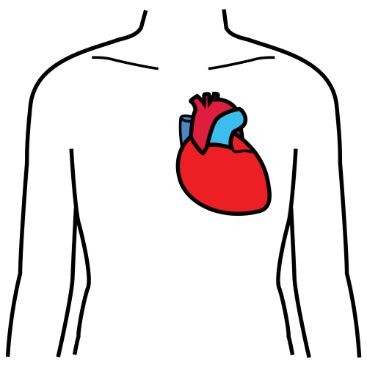 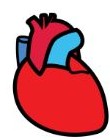 L’APARELL CIRCULATORI TRANSPORTA ELS NUTRIENTS


ARTÈRIES
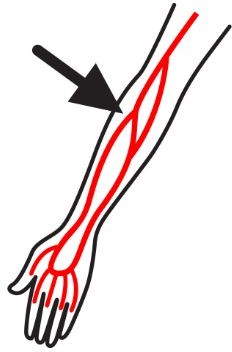 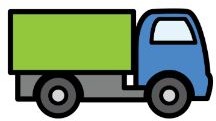 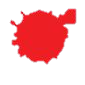 TAMBÉ RECULLEN LES SUBSTÀNCIES RESIDUALS DE TOT EL COS
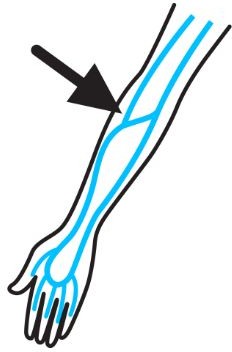 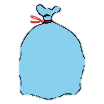 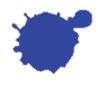 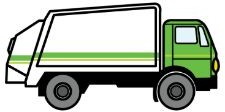 VENES
EL COR IMPULSA LA SANG PELS VASOS SANGUINIS
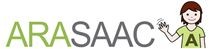 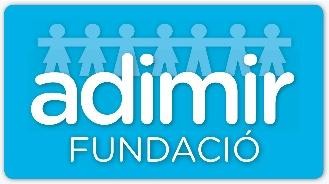 L’APARELL EXCRETOR
L’APARELL EXCRETOR EXPULSA LES SUBSTÀNCIES RESIDUALS QUE GENEREN  EL NOSTRE COS.

QUAN ELS NUTRIENTS I L’OXIGEN ES TRANSFORMEN EN ENERGIA, EL COS
GENERA SUBSTÀNCIES QUE CAL ELIMINAR PERQUÈ SÓN TÒXIQUES
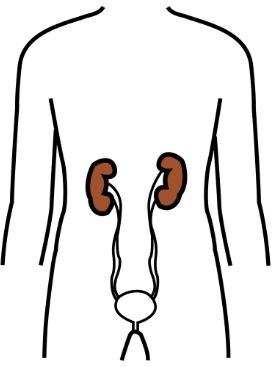 DIÒXID DE CARBONI.
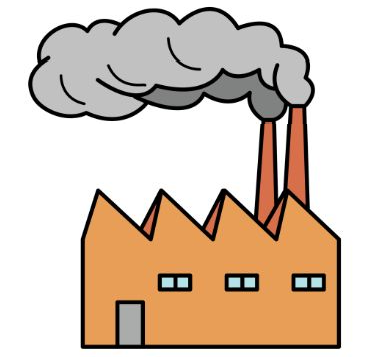 SUBSTÀNCIES DE REBUIG.
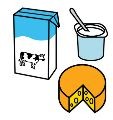 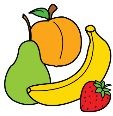 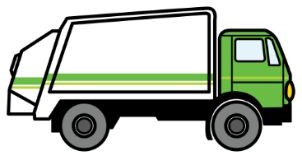 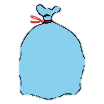 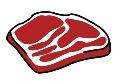 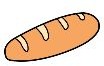 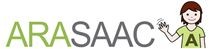 ACTIVITATS
Autor pictogrames: Sergio Palao Procedència: ARASAAC (http://arasaac.org) Licència: CC (BY-NC-SA)  Propietat: Gobierno de Aragón Editat: Fundación ADIMIR.
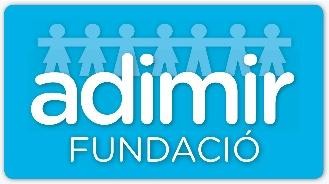 QÜESTIONARI.
QUÈ ENS APORTEN ELS ALIMENTS ?

RES .


MATÈRIA PER CONSTRUIR, ENERGIA I SENTIR SANS.
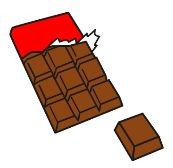 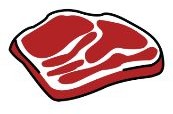 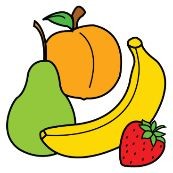 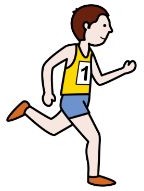 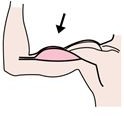 MATÈRIA PER CONSTRUIR, ENERGIA  I SENTIR SANS
3. NOMÉS ENERGIA.
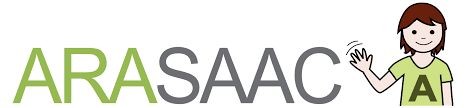 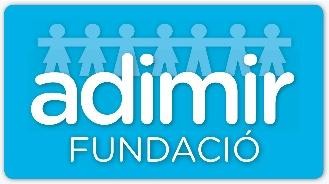 QÜESTIONARI.
SUBSTÀNCIES NUTRITIVES REALITZEN …

FUNCIONS DIFERENT EN NOSTRE COS.


NO REALIZA FUNCIONS.
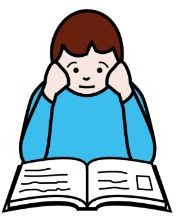 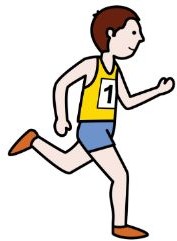 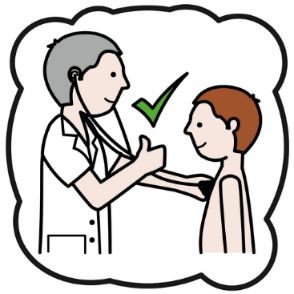 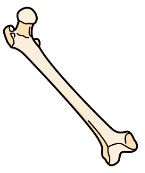 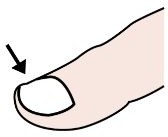 FUNCIONS DIFERENTS EN EL NOSTRE
COS
3. LES MATEIXES FUNCIONS.
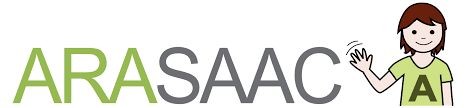 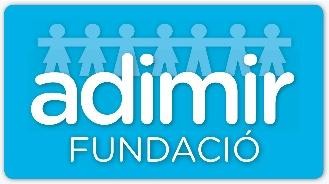 QÜESTIONARI.
ALIMENT CONSTRUCTORS …

OUS,	PEIX, CARN, LLEGUMS I LACTIS.


PA, PASTA, PATATES, ARRÒS, OLI I XOCOLATA.
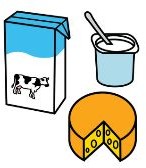 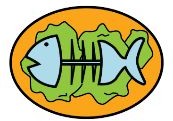 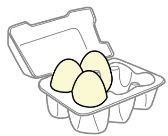 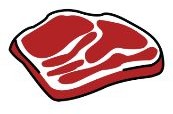 3. FRUITES I LES VERDURES.
OUS,	PEIX,		CARN,	LLEGUMS I  LACTIS
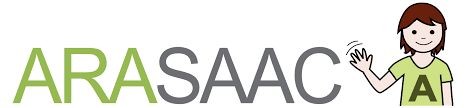 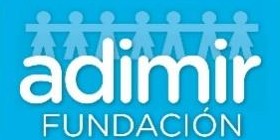 QÜESTIONARI.
ALIMENT ENERGÈTIS ….

OUS,	PEIX,	CARN,	LLEGUMS I LACTIS.
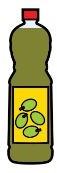 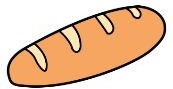 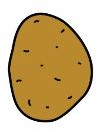 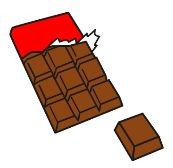 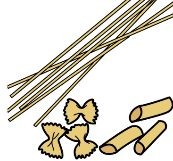 2. FRUITES I LES VERDURES.
PA, PASTA, PATATES, ARRÒS,  OLI I XOCOLATA.
3. PA, PASTA, PATATES, ARRÒS, OLI I XOCOLATA..
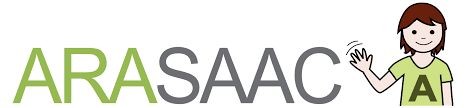 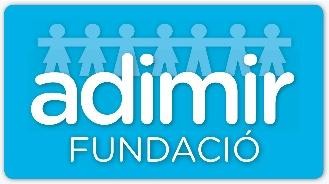 QÜESTIONARI.
REGULADORS O REGENERADORS …

FRUITES I LES VERDURES.


PA, PASTA, PATATES, ARRÒS, OLI I XOCOLATA.

FRUITES I LES VERDURES
OUS,	PEIX,	CARN,	LLEGUMS I LACTIS.
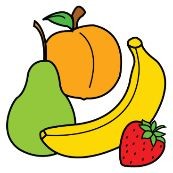 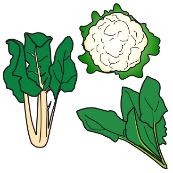 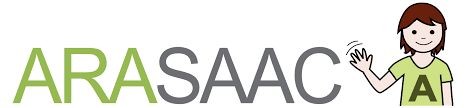 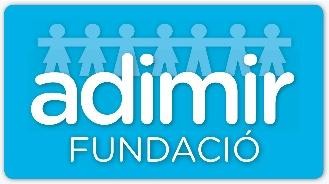 QÜESTIONARI.
LA DIGESTIÓ….
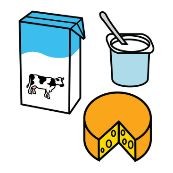 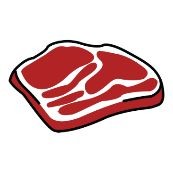 SUSTÀNCIES NUTRITIVES
DIGESTIÓ
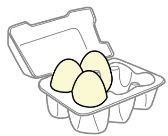 CAPTA OXIGEN DE L’AIRE .


TRANSFORMEN ELS ALIMENTS EN SUBSTÀCIES NUTRITIVES
TRANSFORMEN ELS ALIMENTS EN
SUBSTÀCIES NUTRITIVES
S’ENCARREGA DE PORTAR LA SANG PER TOT EL COS.
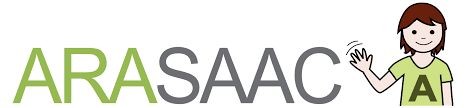 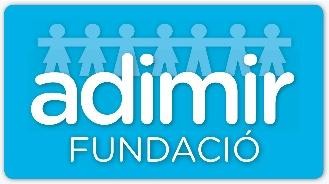 QÜESTIONARI.
INSPIRACIÓ …

CAPTA OXIGEN DE L’AIRE.
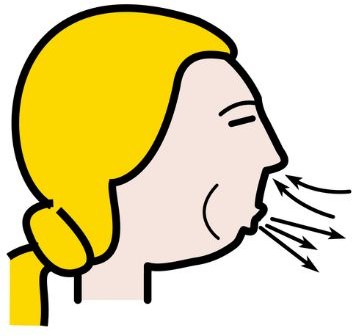 OXIGEN
CAPTA DIÒXID DE CARBONI DE L’AIRE.
CAPTA OXIGEN DE L’AIRE
EXPULSA OXIGEN DEL COS.
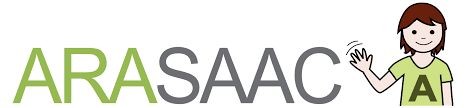 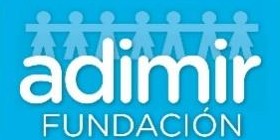 QÜESTIONARI.
EXPIRACIÓ ….

EXPULSA OXIGEN DEL COS.
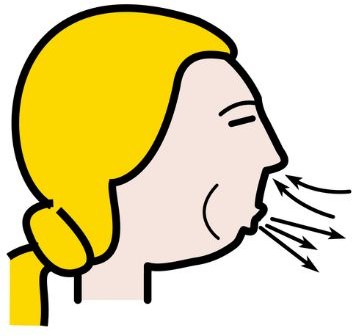 DIÒXID DE CARBONI
2. CAPTA OXIGEN DE  L’AIRE
EXPULSA DIÒXID DE CARBONI  DEL COS.
3. EXPULSA DIÒXID DE CARBONI DEL COS.
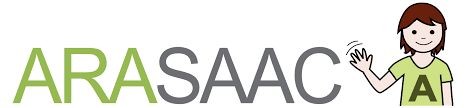 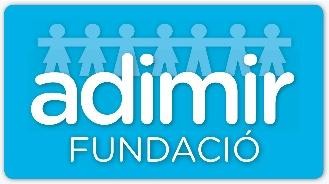 QÜESTIONARI.
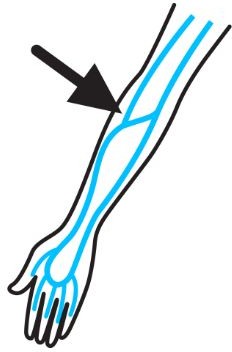 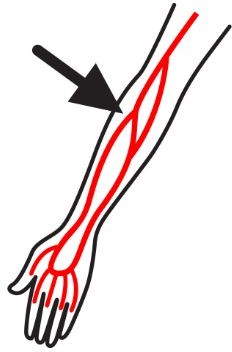 ARTÈRI  ES
VENES
L’APARELL CIRCULATORI S’ENCARREGA…
TRANSFORMEN ELS ALIMENTS EN SUSTÀCIES NUTRITIVES.


S’ENCARREGA DE PORTAR LA SANG PER TOT EL COS


D’ EXPULSAR LES SUBSTÀNCIES RESIDUALS DEL COR.
S’ENCARREGA DE PORTAR LA SANG  PER TOT EL COS
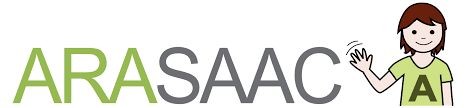 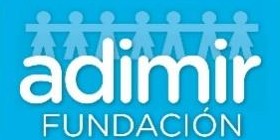 QÜESTIONARI.
LES VENES ….

TRANSPORTAN ELS NUTRIENTS.
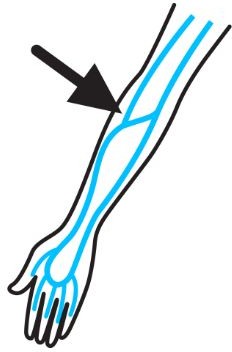 VENES
RECULLEN LES SUBSTÀNCIES  RESIDUALS DEL COS.
2. TRANSPORTAN  L’OXIGEN.
3. RECULLEN LES SUBSTÀNCIES RESIDUALS DEL COS.
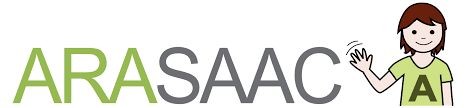 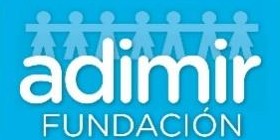 QÜESTIONARI.
LES ARTÈRIES ….

RECULLEN LES SUBSTÀNCIES RESIDUALS DEL COS.
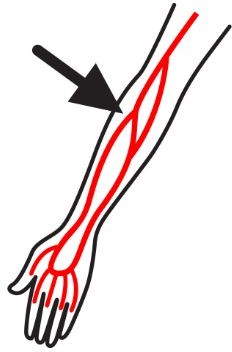 ARTÈRIES
2. TRANSPORTAN DIÒXID DE CARBONI.
TRANSPORTAN ELS  NUTRIENTS.
3. TRANSPORTAN ELS NUTRIENTS.
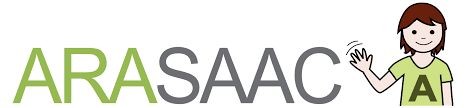 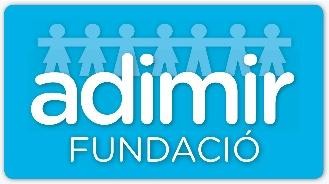 QÜESTIONARI.
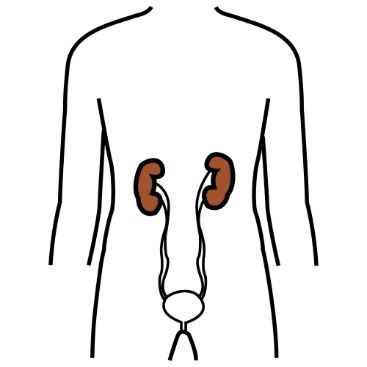 L’APARELL EXCRETO….

CAPTA OXIGEN DE L’AIRE .


EXPULSA LES SUBSTÀNCIES RESIDUALS DEL COS.


S’ENCARREGA DE PORTAR LA SANG PER TOT EL COS.
EXPULSA LES SUBSTÀNCIES  RESIDUALS DEL COS.
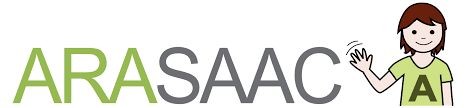